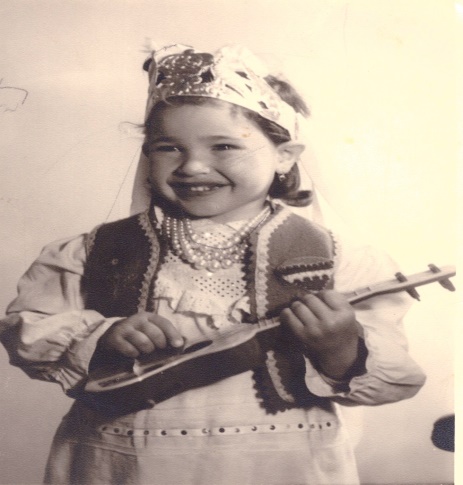 אלבום חיי- ציפי
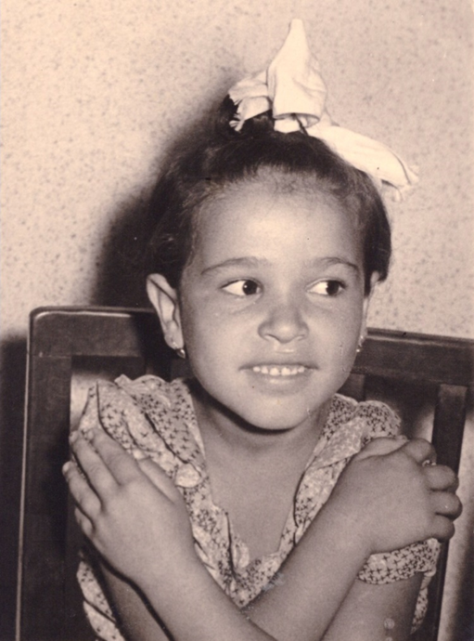 אני וההורים שלי
כאן אני בשנת 1949 בהיותי בת חמישה חודשים.
אני ואמא שלי
כאן אני ואמא שלי בהיותי בת שנתיים
בשנת 1951 כשאני ואמא שלי באירוע 
מסויים.
אבי אחרי המלחמה
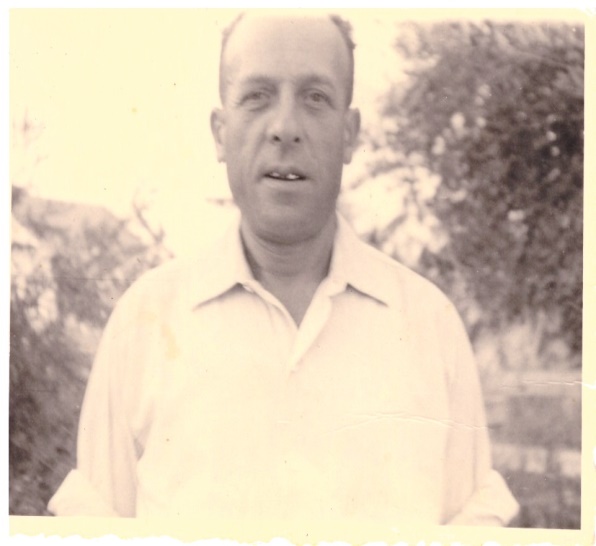 כאן אבי אחרי השואה
בשנת 1945
האחים שלי ואמא שלי בזמן השואה
כאן אימי והאחים שלי בזמן השואה...
בשנת 1944 פה אני עדיין לא נולדתי
המשפחה של אבא שלי
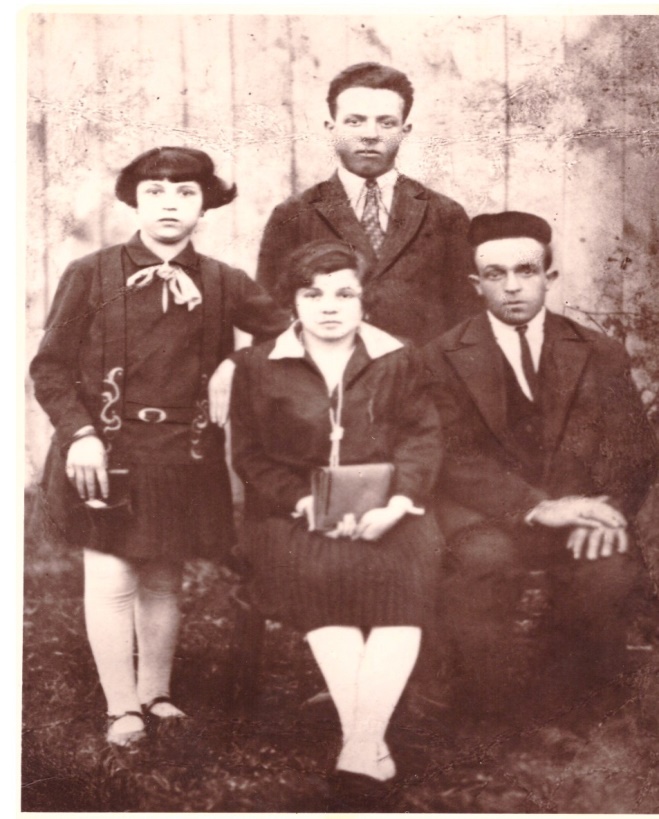 כאן נימצא אבא שלי עם משפחתו לפני המלחמה
האחים שלי בקיבוץ
כאן האחים שלי בקיבוץ עין השופט בשנת 1950
בחתונה של אחי
כאן אני בחתונה של אחי דויד ז"ל
בשנת 1952 בהיותי בת 3
בחתונה שלי ושל בעלי
כאן אני ובעלי מיכאל בחתונה שלנו בשנת 1968
הבן שלי ישראל
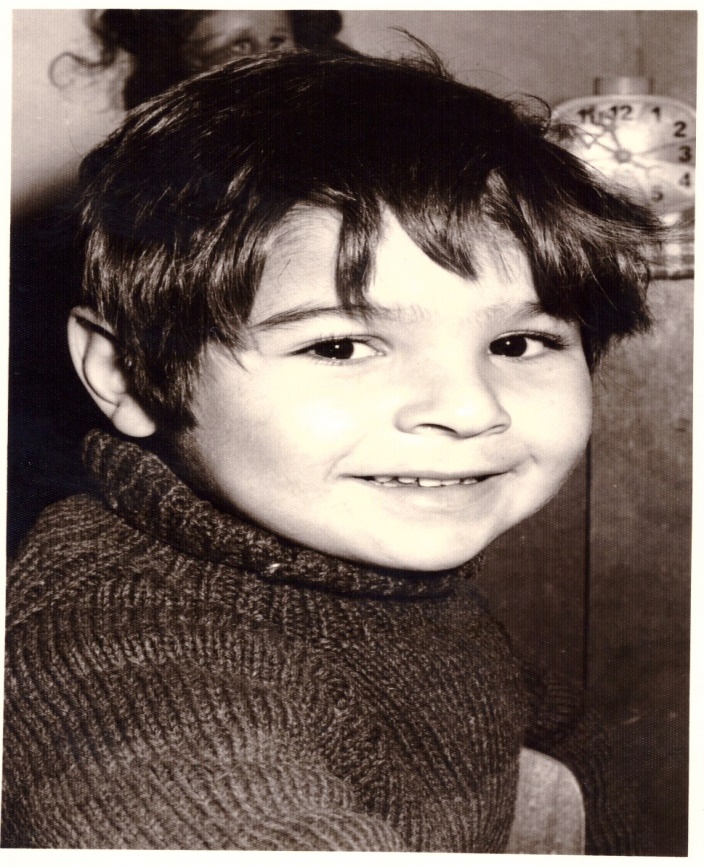 כאן ישראל בן 5 בגן חובה
הבן שלי ישראל בבר מצווה שלו
הבן שלי שיחק כדורגל בגרמניה
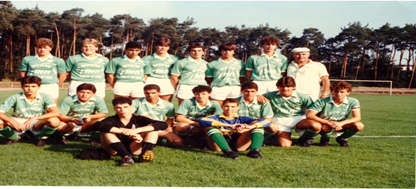 לפני הגיוס- 1987
הבן שלי בחופשה מהצבא
לזכרו של ישראל
בבית הכנסת, עשינו ספר תורה לזכרו
אני ובעלי  ביום חתונתה של ביתי
כאן אני ובעלי מיכאל בזמן חתונתה של ביתי יעל.
בשנת 1999.
הבת השנייה שלי
זו בלה ביתי השנייה. קרויה על שם אמא שלי
ביתי השלישית
זו יעל ביתי השלישית
ביום הולדתה ה- 40